Adiós amigos adiós,  							

Adiós amigos adiós,

Adiós amigos, adiós amigos, adiós amigos adiós.
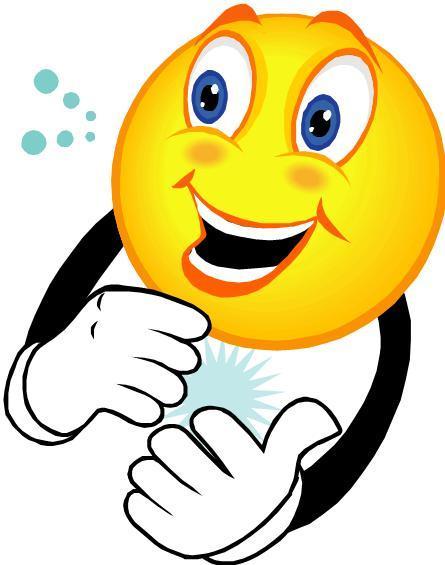 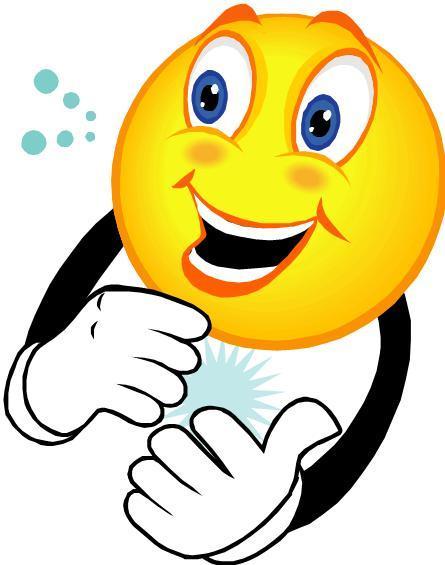 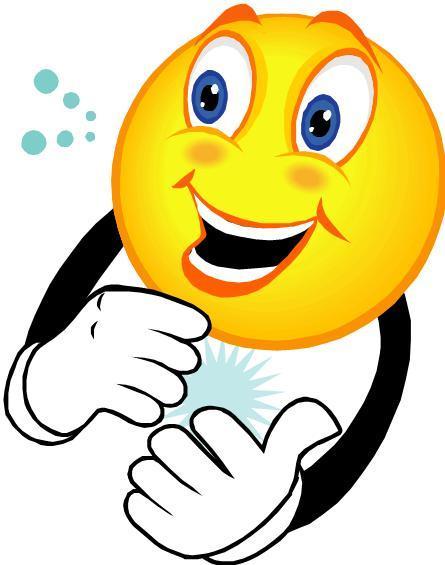 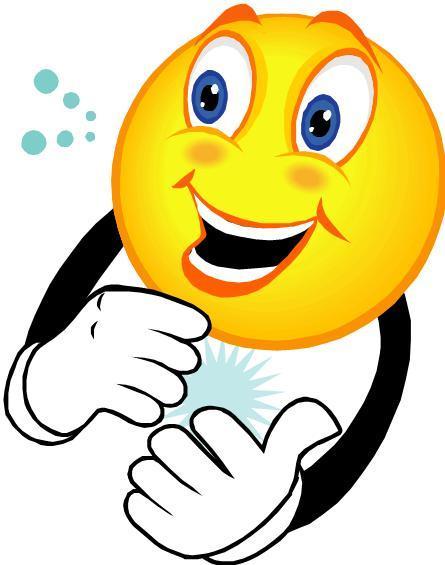 https://www.youtube.com/watch?v=hC6B1hT3Tew